ТАКТИЧНІ ПРИЙОМИ ТА УМОВИ УСПІШНОГО ВЕДЕННЯ ПЕРЕГОВОРІВ
Прийоми, що використовуються при позиційному торзі 

Прийоми, які стосуються переговорів у рамках стратегії «позиційний торг», є найбільш відомими та характеризуються значною різноманітністю. 
1. Завищення вимог. Опоненти починають переговори з висунення значно завищених вимог, на виконання яких вони і не розраховують. Після цього опоненти відступають до більш реальних вимог за допомогою серії поступок. При цьому також домагаються реальних поступок і від протилежної сторони. Однак, якщо початкова вимога буде надмірно завищеною, то вона швидше за все буде розцінена як неправомірна і не викличе у відповідь поступок. 
2. Розстановка хибних акцентів у власній позиції полягає в тому, щоб продемонструвати крайню зацікавленість у вирішенні якогось незначного питання і в подальшому зняти вимоги по цьому пункту. Такого роду дії виглядають як поступка, що викликає відповідну поступку опонента.
3. Вичікування використовується, щоб змусити опонента першим висловити свою думку, а потім, залежно від отриманої інформації, сформулювати власну точку зору. 
4. "Салямі". Інформація надається опонентові маленькими порціями. Цей̆ прийом використовується для того, щоб отримати якомога більше відомостӗ від опонента або затягнути переговори. 
5. «Моралізування» використовується у тих випадках, коли один з учасників переговорів відчуває труднощі з контраргументацією або бажає психологічно придушити опонента. Суть цього прийому полягає в тому, що замість аргументів апелюють до вищих цінностей̆ і інтересів, починаючи з висловлювань типу: "Ви розумієте, на що Ви ідете?!" 
6. "Навмисний обман" використовується або для досягнення, або для уникнення будь-яких наслідків і передбачає: 
• спотворення інформації; 
• повідомлення завідомо неправдивої інформації; 
• відсутність повноважень для прийняття рішень з тих чи інших питань; 
• відсутність намірів виконувати умови угоди.
7. Висування підвищених вимог. Якщо один з учасників переговорів погоджується з внесеними пропозиціями, інший̆ учасник може вдатися до висування все нових і нових вимог. 
8. Висування вимог в останню хвилину – прийом використовується наприкінці переговорів, коли залишається тільки укласти угоду. У цій ситуації один з учасників висуває нові вимоги, розраховуючи на те, що його опонент піде на поступки заради збереження досягнутого результату. 
9. Подвійне тлумачення. При виробленні підсумкового документа одна зі сторін "закладає" в нього формулювання з подвійним змістом. Згодом такий̆ прийом дозволяє трактувати угоду в своїх інтересах. 
10. Тиск на опонента застосовується з метою домогтися від нього поступок і змусити погодитися на запропоноване рішення. Реалізувати такий̆ прийом дозволяють такі маніпуляції: 
• наголошення на можливості припинення переговорів; 
• демонстрація сили; 
• пред'явлення ультиматуму; 
• попередження про наслідки, які є неприємними для опонента.
Прийоми, що використовуються при конструктивних переговорах 

Якщо використання першої групи прийомів демонструє ставлення до опонента як до супротивника, то друга група прийомів орієнтована на партнерський̆ підхід. 
1. Поступове підвищення складності обговорюваних питань. Обговорення починається з тих питань, які викликають найменші розбіжності, а потім учасники переговорів переходять до більш складних проблем. Використання цього прийому дозволяє уникнути активної протидії сторін з самого початку переговорів і сформувати сприятливу атмосферу. 
2. Поділ проблеми на окремі складові. У проблемі виділяються окремі аспекти, за якими поступово досягається взаємна згода. 
3. Винесення спірних питань "за дужки" використовується, якщо виникають труднощі з досягненням угоди з усього комплексу проблем. Спірні питання не розглядаються, що дозволяє досягти часткових домовленостей̆. 
4. "Один ріже, інший вибирає" – прийом заснований̆ на принципі справедливості розділу: одному надається право розділити (спірне майно, повноваження, територію, функції і т.д.), а іншому – вибрати з двох частин одну. Сенс цього прийому полягає в такому: перший̆, побоюючись отримати меншу частку, буде прагнути до того, щоб розділити максимально точно.
5. Акцент на спільності. Вказуються ті аспекти, які об'єднують опонентів: 
• зацікавленість у позитивному результаті переговорів; 
• взаємозалежність опонентів; 
• прагнення уникнути матеріальних і моральних втрат; 
• наявність тривалих відносин між сторонами. 

Прийоми, що носять двоїстий характер 

Можна виділити і третю групу прийомів, які подібні за своїми проявами, але мають різний зміст залежно від того, в рамках якої стратегії використовуються. 
1. Попередження заперечень – прийом зводиться до того, що учасник переговорів, який розпочинає обговорення, вказує на свої слабкі сторони, не чекаючи, коли це зробить опонент. Використання цього прийому в рамках торгу певною мірою вибиває у опонента грунт з-під ніг і викликає необхідність коригування доводів "на ходу". При прагненні вести конструктивні переговори цей прийом сигналізує про бажання уникнути гострої конфронтації, визнання певної правомірності претензій опонента. 
2. Притримання аргументів полягає в тому, що всі наявні аргументи висловлюються не відразу, а поетапно.
Якщо учасники переговорів орієнтуються на позиційний торг, то цей прийом дозволяє їм "притримати" частину аргументів, щоб використовувати їх у більш складній ситуації. При веденні конструктивних переговорів має місце інший варіант даного прийому. Притримання аргументів полегшує сприйняття інформації, дозволяє уникнути ігнорування того чи іншого аргументу опонентом. 
3. Повернення до дискусії – прийом зводиться до того, що питання, які вже обговорювалися, знову виносяться на порядок денний. У ситуації торгу цей прийом використовується для того, щоб затягнути переговорний процес. Учасники переговорів, що орієнтуються на партнерський підхід, використовують цей прийом у тому випадку, якщо для когось із них питання дійсно залишилося незрозумілим. 
4. Пакетування полягає в тому, що кілька питань пов'язуються і пропонуються до розгляду разом (у вигляді пакету). "Пакет" у рамках торгу включає як привабливі, так і малоприйнятні для опонента пропозиції. Таку "пакетну угоду" називають "продаж з додатком". Сторона, яка пропонує "пакет", виходить з того, що опонент, зацікавлений у декількох речах, прийме і інші. У рамках конструктивних переговорів цей прийом має інший зміст. Тут "пакет" орієнтований на ув'язку інтересів з можливим виграшем для всіх учасників.
5. Тактика формування блоків використовується на багатосторонніх переговорах і полягає в узгодженні своїх дій з іншими учасниками, які виступають єдиним блоком. Якщо опоненти орієнтуються на партнерський підхід, то цей прийом дозволяє спочатку знайти рішення для групи учасників і тим самим полегшити пошук кінцевого рішення. При позиційному торзі прийом тактики формування блоків використовується для об'єднання зусиль, які забезпечують реалізацію інтересів протилежної сторони за допомогою створення своєрідних блоків. 
6. "Відхід" (тактика уникання) може виражатися в переведенні обговорення на іншу тему або інше питання, а також у проханні відкласти розгляд проблеми. В рамках позиційного торгу застосовується з метою: 
• не дати опонентові точної інформації; 
• нс вступати в дискусію, якщо, наприклад, позиція з певного питання погано опрацьована; 
• відхилити в непрямій формі небажану пропозицію; 
• затягнути переговори. 
Учасники переговорів на основі взаємного врахування інтересів використовують "догляд" в тих випадках, коли необхідно обміркувати пропозицію або узгодити питання з іншими особами.
Підсумкова оцінка тактичних прийомів. Характеристика тактичних прийомів, що використовуються на різних етапах ведення переговорів, дозволяє звернути увагу на важливий аспект, який відрізняє одні прийоми від інших. Цей критерій – мета, заради досягнення якої використовується той чи інший прийом. І ці цілі полягають або в бажанні полегшити досягнення взаємовигідного результату, або в прагненні до одностороннього виграшу. 
У першому випадку дії учасників переговорів говорять скоріше про щирість і відкритість, а використовувані при цьому тактичні прийоми коректні. Якщо ж опоненти орієнтовані на отримання односторонніх переваг, то їх дії часто носять прихований характер. Прийоми, які при цьому використовуються, називають по-різному: неприпустимими, спекулятивними, недозволеними. Але найточніше їх суть відображає термін "маніпулятивні". Маніпуляцію можна визначити як вид психологічного впливу, спрямованого на приховане спонукання іншого до здійснення певних дій. Для того щоб нейтралізувати маніпулятивний вплив, передусім необхідно знання прийомів такого впливу і своєчасне їх виявлення.
Склад групи переговірників, вибір і підготовка місця зустрічі 

Наступне важливе питання стосується складу групи переговірників. Зрозуміло, що переговірник може потребувати допомоги певних фахівців (консультантів зі спеціальної тактики, психологів, більш досвідчених колег тощо), тобто слід визначитися, як краще вести переговори – одноосібно чи групою. Особливої актуальності це набуває при переговорах з представниками політичних, релігійних чи інших змістовно-орієнтованих соціальних груп. 
Слід врахувати наступні переваги переговорів у складі команди: 
1. До складу команди входять фахівці, обізнані в різних питаннях, що знижує вірогідність помилок. 
2. Забезпечується обмін позиціями та з’являється можливість чіткіше планувати свої дії. 
3. Команда представляє значно більш сильну опозицію опонентам (наприклад, неможливість конкретної поступки пояснюється незгодою когось із фахівців). 
4. Кожен із членів команди може відстежувати та “контролювати” відповідного “супротивника” з команди опонента.
Недоліками командних переговорів є такі: 
1. Опонент може виявити менш досвідчених чи підготовлених членів групи та саме їм адресувати свої питання, провокуючи або нерозумний крок, або зрив. 
2. Відповідальність за прийняття неправильних рішень начебто особисто ніхто не несе, що дещо розхолоджує. 
3. Опонент може послабити позиції через провокацію непорозумінь чи конфліктів серед деяких учасників групи (наприклад, він може звернутися до всіх і попросити висловитися по конкретному питанню ВСІХ членів команди). 
4. Інколи у команді складніше швидко приймати одностайні рішення стосовно певних поступок. 
Обираючи місце зустрічі, слід враховувати, що зустріч на своїй території, окрім психологічних, має такі переваги: 
1. Завжди можна порадитися з партнерами чи особою, що доручила вести переговори, а при виникненні непередбачених обставин заручитися їхнім схваленням і підтримкою.
2. Опонент не має можливості за власною ініціативою згорнути переговори і піти, що було б не важко, якби він знаходився на своїй території. 
1. Можна зосередитися винятково на переговорах, тоді як “у рідних стінах” занадто багато чого відволікає. 
2. Можна притримати інформацію, пославшись на те, що її немає з собою. 
3. Існує можливість “через голову” опонента звернутися безпосередньо до його керівництва. 
4. Тягар організаційних питань лягає на опонента. 
Щодо переваг “гри на чужому полі”: 
Підготовка приміщення. При підготовці приміщення до ділової зустрічі (переговорів) фахівці з наукової організації праці радять дотримуватися таких основних вимог: чистота, порядок, провітреність, відсутність шуму, сприятлива для обох сторін температура приміщення, комфортне освітлення.
Уміння слухати у переговорах 

➢ Чи завжди концентруєтеся на тому, що говорить співбесідник? 
➢ Чи є звичка переривати щохвилини співрозмовника, якщо з’явилася нова думка? 
➢ Якщо щось незрозуміло, уточнюєте? Чи про себе вирішуєте розуміти по-своєму? 
Уміння слухати – обов’язковий елемент успішних переговорів 
Ця риса, яка на перший погляд є очевидною і простою, насправді для багатьох людей недосяжна. (Згадаємо хоч би поговірку: «Перші 5 років людина вчиться говорити, а потім усе життя – мовчати».) Декому цього відведеного терміну для такого навчання не вистачає.
«Слухати» і «уважно слухати» – це різні речі. Найперше можна здійснити самоперевірку: 
Уважно слухати – означає не лише чути слова, а намагатися зрозуміти їх так, як їх розуміє оповідач. Складність уміти слухати до деякої міри пояснюється різницею між швидкістю мислення (500 слів / хвилину) та швидкістю мовлення (100–150 слів / хвилину).
Переконати співрозмовника у тому, що його уважно слухають, можуть прийоми «активного слухання»: показувати згоду киванням, мімікою, уточнюючими фразами (Погоджуюся з Вашою точкою зору…, Як я зрозумів, Ви вважаєте…), запитаннями (Якщо я не помиляюся…? ). Таким чином він отримує нагоду побачити, як зрозуміли його слова, і додатковий шанс з’ясувати можливі непорозуміння. Важливим елементом активного слухання є нотатки, що мають такі переваги: 
• Дозволяють не переривати доповідь (або робити це не так часто). 
• Дають можливість вилити на папір роздратування і заспокоїтися до виступу. 
• Звільнити голову від запам’ятовування подій і зберігати їх на папері. 
• Систематизувати почуте на головне і другорядне. 
• Бути впевненим, що коли підійде черга, можна буде скористатися записами. 
• Опонент відчує, що його слова поважають, оскільки вважають вартими до записування.
Всесвітнє опитування показало, що лише 19% людей цінують у співрозмовнику вміння красиво говорити. 81% населення Землі куди вище цінує уміння слухати, а головне – чути. Проте навчитися красномовству набагато простіше, ніж навчитися чути співрозмовника. Для цього потрібен і психологічний ресурс, і певний самоконтроль, і розвинений емоційний інтелект. Останнє особливо важливо. 
Перше, що необхідно, щоб почути оточуючих – це перестати перебивати. Більшість людей до цього схильні, особливо, якщо люди в стані конфлікту, або якщо темою бесіди є якась проблема. 
Друга важлива умова ефективної комунікації – це уміння стати на місце іншого. Під час розмови або суперечки ми часто відстоюємо власні інтереси, свою точку зору, забуваючи, що істина може бути посередині, а може і на боці опонента. Щоб цю істину знайти, важливо враховувати контекст: особисті риси людини, її характер, життєву ситуацію. 
Третя необхідна характеристика, без якої неможливо почути іншого – це терпіння. Мабуть кожен зустрічався з неувагою співрозмовника: опонент поглядає на годинник під час
розмови, нагадує, що поспішає, або просто щось малює у блокноті під час діалогу. Така поведінка відштовхує, дратує і ніяк не сприяє конструктивній бесіді. Варто випрацювати особисте правило: немає бажання чи можливості – не починай розмову. А якщо сів за стіл переговорів, то не шкодуй часу й уваги, щоб вислухати і почути співрозмовника. 
Четвертий фактор, що впливає на комунікацію – це невербальні прояви. Багато людей їх недооцінюють. Схрещені на грудях руки сигналізують про закритість, нав’язливе бажання поправити волосся – про нервозність, уникання погляду в очі – про скритність. Для того, щоб направити бесіду в потрібне русло і привернути до себе співрозмовника, потрібно стежити за мовою тіла. Про неї написано багато книг, і вони варті того, щоб бути прочитаними.
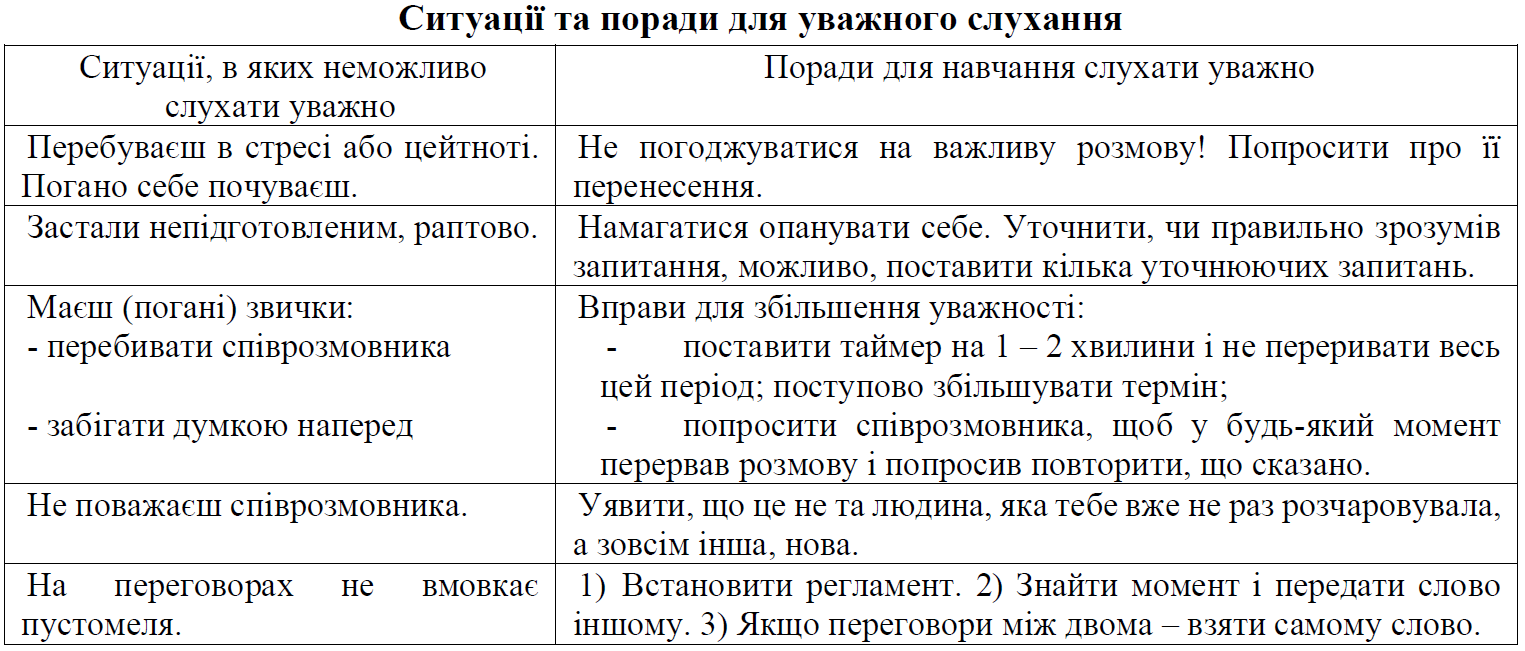 Ідентифікація конфлікту та рекомендації щодо його розв’язання 

Переговори чи посередництво мають будуватися на розумінні сутності конфлікту, його тенденцій чи закономірностей.
Так, для ідентифікації конфлікту необхідно: 
- Визначити для кожного учасника джерело (причини) виникнення конфлікту і його цілі;
- Визначити баланс раціональних і/або ірраціональних причин виникнення конфлікту; 
- Визначити баланс базових, фундаментальних і/або несуттєвих, випадкових мотивів конфліктної поведінки; 
- Визначити механізм одержання об'єктивної інформації щодо змісту і характеру конфлікту; 
- Визначити механізм фальсифікації інформації щодо змісту й характеру конфлікту. 
Слід враховувати, що будь-який конфлікт посилюється, якщо: 
- збільшується кількість потенційних і/або реальних його учасників; 
- серед його учасників домінує установка на перемогу будь-якою ціною; 
- у ньому задіяні фундаментальні цінності (принципи), що визначають "обличчя" його учасників (ідеологічні забобоні, релігійні цінності, усталені традиції, гідність тощо); 
- у свідомості учасників домінує тип поведінки з ірраціональними цілями;
- він невірно визначений і розвивається спонтанно, тобто, коли знаходяться у стадії становлення просторово-часові й ціннісно-смислові виміри конфлікту, коло реальних і потенційних його учасників, не легітимізовані їхні вимоги; 
- суб'єкти відносин, від яких залежить його ліквідація, зволікають із прийняттям рішень; 
- існує дефіцит об'єктивної інформації щодо причин його виникнення; 
- він сприяє дезінтеграції відносин. 
Не варто рано відкривати карти, якщо опонент прагне продемонструвати кому-небудь (наприклад, керівнику), як добре і жорстко він веде переговори. Якщо занадто рано відкритися, він буде вважати це надмірною зацікавленістю. Краще дати опоненту відчути, що йому довелося ретельно потрудитися, щоб одержати поступку. 
Іноді приходиться мати справу з опонентом, який заявляє настільки абсурдні претензії, що краще утриматися від будь-яких контрпропозицій, сподіваючись, що в ході переговорів його позиція змінитися. Хоча може бути корисним висунути таку ж безглузду пропозицію й у такий спосіб відновити рівновагу.
Важко вести переговори з опонентом, позиція якого об'єктивно сильніша. Тут корисні такі рекомендації: 
1. Апеляція до принципів (правових норм, принципів справедливості, рівності). 
2. Апеляція до тривалих "історичних відносин" з даною стороною. 
3. Апеляція до майбутніх перспективних відносин з опонентом (вигідність співробітництва в подальшому). 
4. Звертання до суспільної думки. 
5. Звертання за допомогою до посередника. 

Психологічні умови успішності переговорів 

Існує ряд психологічних умов, що підвищують шанси на успіх при вирішенні міжособистісних конфліктів за допомогою переговорів. Переговори в умовах конфлікту, як правило, виявляються більш успішними, якщо: 
• предмет конфлікту чітко визначений; 
• сторони уникають використовувати погрози;
• учасники намагаються відійти від розгляду конфлікту як ситуації з нульовою сумою; 
• відносини сторін не зводяться лише до врегулювання конфлікту, а охоплюють багато областей, де інтереси сторін збігаються; 
• ставки учасників не занадто високі; 
• сили сторін приблизно рівні; 
• обговорюється не надто велика кількість питань (одні питання не "гальмують" вирішення інших). 
Тепер слід окреслити основоположні фундаментальні психологічні чинники, що визначають успішність переговорного процесу: 
1. Вирішальний вплив на успішність переговорів здійснює особистісний чинник. 
Серед особистісних якостей і властивостей, що сприяють конструктивному проведенню переговорів, зазвичай називають високі моральні якості, врівноважений характер, розвинені ораторські здібності, нервово-психічну стійкість, толерантність, нестандартне мислення, рішучість, скромність, професіоналізм і корпоративне почуття.
2. Успіх переговорного процесу багато в чому залежить від діяльності посередника (якщо він залучається для вирішення проблеми). Це особливо важливо, коли посередник має справу з тривалим і складним міжособистісним конфліктом. 
3. Чоловіки демонструють більш високу задоволеність собою і процесом переговорів із партнером протилежної статі. При переговорах в одностатевій парі (чоловік-чоловік) вони менше задоволені собою і процесом, проте більше задоволені досягнутими угодами. 
4. Успіх на переговорах багато в чому залежить від врахування національних особливостей партнера, його стилю ведення переговорів. 
5. Соціально-психологічна ефективність переговорів в діадах і тріадах розрізняється. Це обумовлено різними соціально-психологічними характеристиками таких типів взаємодії. Переговорний процес у діаді характеризується меншою стійкістю і більшою невизначеністю очікуваних результатів у порівнянні з тріадою, в якій роль третього учасника виконує спостерігач. У діадах відбувається зміщення уваги учасників із проблеми переговорів на емоційні аспекти взаємодії.
6. У діадах ефективніше, ніж у тріадах, проходять переговори стосовно особистих інтересів опонентів. У тріадах більш ефективними є переговори з більш абстрактних тем, коли присутність третьої особи змушує прислухатися до логіки партнера. 
7. Коли необхідно вести переговори з усією групою, яка виступає єдиним опонентом у конфлікті, краще вести діалог не з усіма разом, а з окремими учасниками, звівши, таким чином, переговори до міжособистісного спілкування. На відміну від рядових членів, представники груп на переговорах не демонструють поляризації, а досягнутий результат є компромісом між вихідними позиціями. 
8. Посилення контролю за спілкуванням, у тому числі невербального, дозволяє учасникам зменшити вплив емоцій на вибір варіанту рішення, що позитивно позначається на результаті взаємодії. 
9. Тверда переговорна позиція може знизити вимоги іншої, більш слабкої сторони, та викликати в неї готовність погодитися на менше. Але з сильним опонентом жорстка позиція може призвести до ескалації конфронтації у відповідь. Тому зайва твердість зменшує шанси на угоду.
10. Наявність зовнішньої погрози для одного з учасників переговорів підвищує імовірність його поступок іншій стороні. Погроза повинна бути реальною, тобто ґрунтуватися на діях, а не на намірах. 
11. З іншого боку, відсутність в опонентів бажання застосувати насильство може призвести до більш швидкого вирішення проблеми. Мирному вирішенню кризових ситуацій сприяє наявність у сторін можливості впливати один на одного ненасильницькими засобами. 
12. Позитивно впливає на результативність переговорів взаємозалежність опонентів. Вона може виражатися в двох аспектах: між сторонами до конфлікту склалися міцні відносини і їм легше домовитися; сторони пов'язані перспективами спільного майбутнього, що оцінюються як важливі. 
13. Результати переговорів істотно залежать від змісту переговорного процесу, тобто від проблеми обговорення. Чим більш абстрактною є обговорювана тема, тим легше учасникам дійти згоди, і навпаки. 
14. Важливим чинником, що впливає на успіх переговорів, є час. Як правило, перемагає той, хто має у своєму розпорядженні час. Переговірник, що потрапив у цейтнот, приймає рішення експромтом, робить більше помилок.
15. Якщо переговори тривають занадто довго, а рішення не знаходиться, корисно оголосити перерву. Під час перерви можливе проведення необхідних консультацій. До речі, обідня перерва знімає рівень напруженості, робить людей більш поступливими. Іншим варіантом виходу з наміченого тупика може бути пропозиція відкласти складне питання на більш пізній час, після того, як інші простіші проблеми будуть вирішені. 
16. Важливою психологічною умовою успіху на переговорах є грамотне застосування техніки і тактики аргументування. 

Поради переговорників-експертів 

Ціль замість позиції. Якщо під час переговорів відразу зайняти певну позицію, можна самому потрапити у власний капкан. Логіка розмови така (див. вище): кожен обдумує альтернативи власні та опонента; формулює цілі; описує вигоди. 
Ніколи не приймати першої пропозиції опонента, якою б вигідною вона не здавалася. Треба продовжувати переговори.
Допомогти партнерові, щоб переконатися саму. Говорити з позиції партнера, ставити його інтереси в центр аргументації. Вміло підбирати слова, епітети. Добре діє конкретика типу: «Це для Вас зекономить…%»; «У такий спосіб Вам гарантовано…». 
Конструктивно використовувати власні переваги. Не намагатися поставити опонента на коліна, а порівняти його (чи спільний) виграш від домовленості з його програшем у випадку недосягнення згоди. 
Навіть, якщо всі переваги належать Вам, не можна розігрувати ситуації так, щоб опонент відчув себе приниженим і переможеним. Це тільки збільшить його спротив і породить бажання помсти. 
У цій ситуації корисно залучити третю (нейтральну) сторону, яка може підсилити Ваші аргументи. 
Якщо починаються труднощі: 
Позбавити партнера його резервів. Добре допомагають у цій ситуації анекдот, порівняння, фрази на зразок «Мій старий знайомий теж …», «Дехто у такому випадку…». Якщо причина вагань співпадає з тією, що прозвучала у розповіді, це допоможе зробити крок уперед. Адже відомо, що напруженість завжди зникає, якщо проблему показати у смішному гіпертрофованому вигляді. Однак, слід бути обережним, щоб не перейти межі доброго смаку і не зачепити необережним словом чутливі струни опонента.
- Перебільшувати, – слід реагувати відповідно до ситуації. 
- Бути нахабним чи образливим. 
- Вживати грубих висловів чи проклинати. 
- Розповідати анекдоти «з бородою» (викликає жалість) або сальні жарти. 
- Затягувати з нейтралізацією промахів, – якщо якийсь вислів був невдалим. 
- Зловживати з блискавичними реакціями, особливо у присутності третіх осіб. 
Не погрожувати, але застерігати. Відмінність між цими поняттями лежить лише у підборі слів та інтонації: погроза є суб’єктивною і ворожою, а застереження – об’єктивне і доброзичливе. 
Блискавично реагувати. Така реакція може розрядити напругу і повернути опонента до доброго гумору. Однак, щоб не зашкодити, слід пам’ятати про такі «Не можна»: 
Партнер блокує переговори – ще раз проаналізувати, що може бути причиною; уточнити, які він насправді має завдання і цілі; дізнатись, які має альтернативи кожна сторона. Приклад: незважаючи на те, що завдяки ефективній роботі менеджера М. прибуток компанії зріс, шеф навіть думки не допускає про підвищення йому зарплати, але можна виторгувати інші пільги (приходити пізніше, додаткову відпустку чи додатковий вихідний зі збереженням оплати і т.д.).
Партнер поводиться неадекватно (грубо, нечесно) – інколи найкращим виходом є припинення переговорів. Однак, не завжди це можливо, тому пропонується вихід такий: 
▪ Дати «випустити пару». 
▪ Спробувати подумки грати роль спостерігача і переконати себе, що все це відбувається не з тобою, а кимось іншим. Тобі просто цікаво, а що насправді діється з опонентом? 
▪ Кілька разів глибоко вдихнути. 
▪ Сісти (стати) зручно і дивитися прямо в очі опоненту. 
▪ Почати говорити тільки тоді, коли повністю заспокоївся. Говорити спокійно і по суті. «Як тільки ми відчули гнів під час дискусії, ми вже сперечаємося не за істину, а за себе» – Т. Карлейль. 
▪ Якщо неможливо відразу заспокоїтися, – зробити якісь рухи (змінити положення голови, рук, ніг, взяти ручку і т.п.) або вийти під будь-яким приводом (проте це найгірший варіант із запропонованих). 
▪ На образливі слова не реагувати ніяк, а сконцентруватися на тому, що говорилося перед тим: 1) подякувати за критику і відвертість; 2) попросити навести конкретні факти; 3) використовувати «золоті слова»; 4) підіграти критикану.
▪ Якщо не можеш позбутися бажання помститися, напиши все, що хотів би сказати опоненту і прочитай вдома перед дзеркалом, а потім порви на дрібні шматочки). 
Партнер намагається ошукати. 
Прийом 1. «Злий і добрий». Особливо слід бути обережним, якщо після очевидної агресії з’являється наступний представник команди опонентів і виявляє надзвичайну прихильність. Необхідно взяти тайм аут для збору додаткової інформації і обдумування. 
Довести до завершення. 
Навіть добре проведені переговори інколи через дрібницю не завершуються досягненням мети. Щоб в кінці була поставлена позитивна крапка, слід дослухатися таких порад: 
• Протягом переговорів у опонента слід сформувати відчуття зацікавленості. 
• Слід уникати випадкових свідків, вигляд чи міміка яких можуть викликати фальшиві підозри. 
• Відзначити (підтвердити) успіх переговорів (наприклад, келихом шампанського).
• Через певний період довідатися, чи не виникло у опонента якихсь питань, проблем. 

ЕФЕКТИВНІ ПЕРЕГОВІРНІ ТАКТИКИ 

Англійський професор. Це одна з найбільш дієвих і сильних відповідей на провокації та маніпуляції опонента. Головна характеристика – завдяки позиції благородного дворянина стає очевидною невихованість і відсутність культури опонента. Діє подібно до холодного душу, оскільки всім стає зрозуміло, наскільки опонент програє в грі, яку затіяв. Підсилює дію тактики її публічне використання. 
Варіант 1. Толерантний англійський професор. 
Прийом 1.1. «Золоті слова» 
• Я Вас розумію, але хотілося б подивитися на проблему з іншого боку… 
• Ви знаєте, все це дуже цікаво, але хотілося б, щоб і мої аргументи вислухали… 
• Я знаю, що Ви мудра людина, і, впевнений, якщо Ви мене уважно вислухаєте, зробите правильні висновки. 
• Я поділяю Вашу точку зору, але, здається, наведених аргументів недостатньо.
Прийом 1.2. «Запитання» 
• А Вам не здається? 
• А Ви дійсно впевнені, що вибраний Вами тон справді підходить до ситуації? 
• Вибачте, Ви дійсно маєте вагомі підстави для цього тону, чи це Ваш специфічний стиль спілкування? 
• Вибачте, … те, що Ви говорите відноситься до фактів, чи це Ваше особисте сприйняття? 
Варіант 2. Жорсткий англійський професор. 
Прийом 2.1. «Демонстрація правди» 
З’ясовуються справжні мотиви опонента і демонструються присутнім: 
• «Так, але це не узгоджується з тими фактами, які є моєму розпорядженні». 
• А ось на цьому пункті мені доведеться наполягати і боюся, що це надто м’яко сказано (У. Черчілль) 
Прийом 2.2. Гумор і сарказм над критичними зауваженнями у вигляді цитат, прислів’їв.
• Знаєте приказку? – Своєї точки зору не змінює або мертвий або нерозумний. Ви не належите ні до перших, ні до других, тому спробуємо порозумітися☺ 
• Коли Ч. Чапліна запитали, як він ставиться до нападок преси, він відповів: «Я завжди заспокоюю себе думкою, що оси ніколи не накидаються на погані плоди». 
• Знаєте, у цій ситуації мені згадуються слова Аристотеля: «Достоїнство словесного виразу – бути ясним і не бути низьким». Мені здається нам з Вами варто взяти це на озброєння. 
• Критика була б жахливою зброєю для будь-кого, якби вона, на щастя, сама не була об’єктом критики – сказав якось В. Г. Белінський, тому дозвольте я Вам відповім… 
Ефект Пігмаліона. Дуже добре працює на початку переговорів завдяки позитивному програмуванню. Приклади: 
• Не мені Вам говорити, Ви це знаєте краще за мене… 
• Ви в цих питаннях достатньо компетентні, тому впевнений, що вислухавши мене… 
• Досвід роботи з Вами мене переконав, що я маю справу з професіоналом…
Вас завжди вирізняла обов’язковість і надійність… І цього разу Ви також залишилися вірними своїм принципам… 
Зміщення наголосу. Відповідаючи на провокації і роблячи зауваження опоненту, краще за все говорити про свої відчуття, а не про нього чи його дії. Говорячи про свої відчуття, Ви стимулюєте його співчуття і обеззброюєте його агресію. Для порівняння:
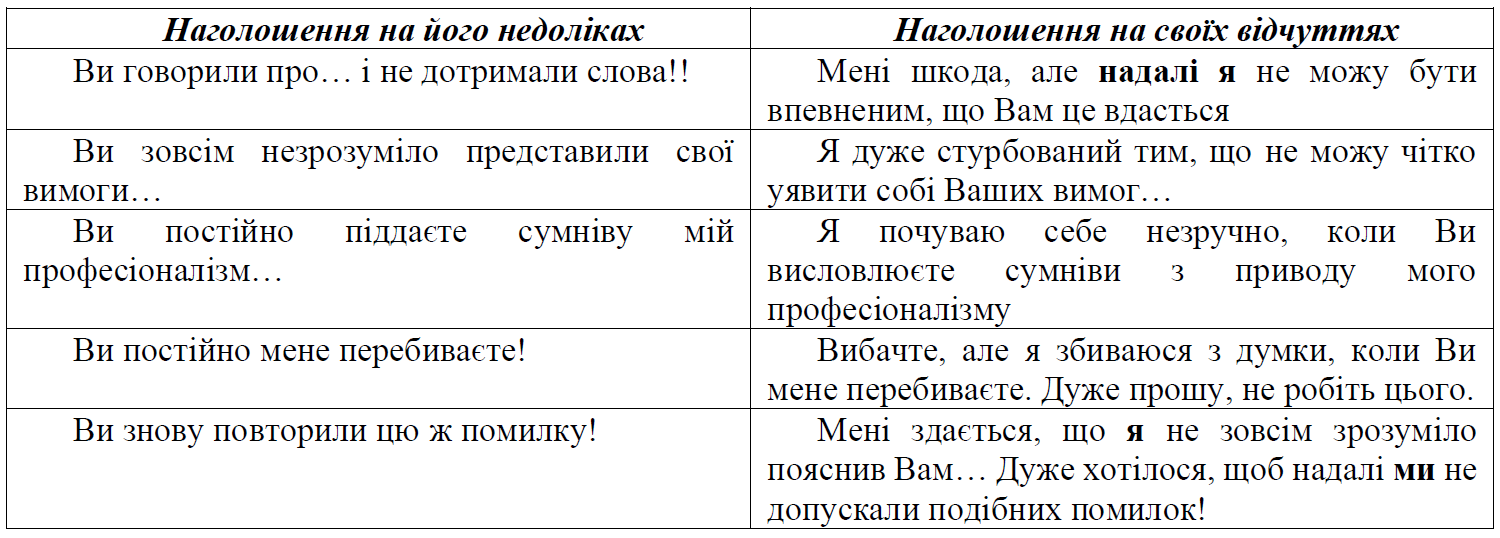 Критеріальні слова.
• Йде якась аргументація недоліків…(наприклад, Ваш товар поганої якості, тому що….) 
Відповідь: Ви знаєте, ми з Вами обидва зацікавлені у вирішенні цієї проблеми. Дозвольте, я покажу конкретно… 
• Я працюю лише з …(наприклад, порядними) людьми! 
Відповідь: Приємно дізнатися, що і в цьому ми з Вами однодумці! 
• Я не думаю, що те що Ви говорите буде для мене корисним… 
Відповідь: Ви знаєте, містер Х теж так думав, однак зараз… 
Метод Сократа. Шляхом акцентування на вигодах для опонента, вибудувати логічний ланцюжок причинно-наслідкових зв’язків і змусити його кілька разів сказати «так». Після чого перейти до головного.
Дякую за увагу!